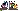 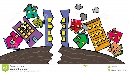 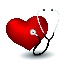 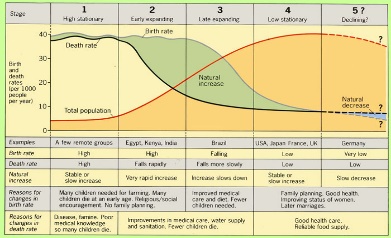 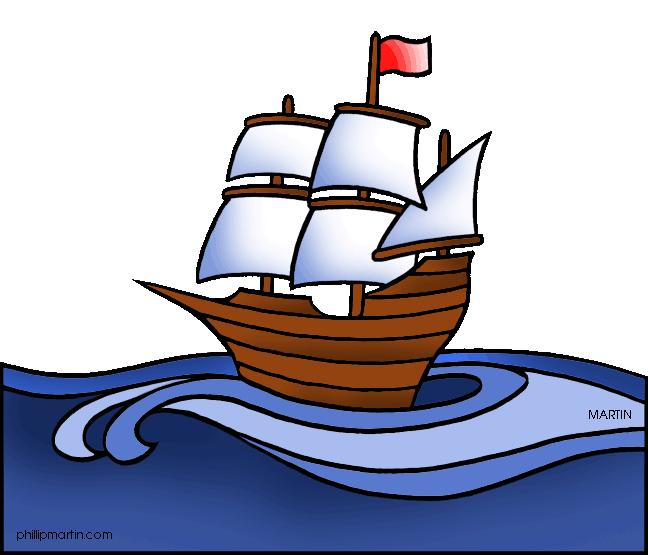 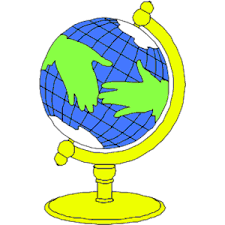 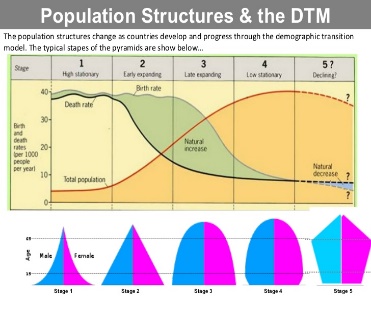 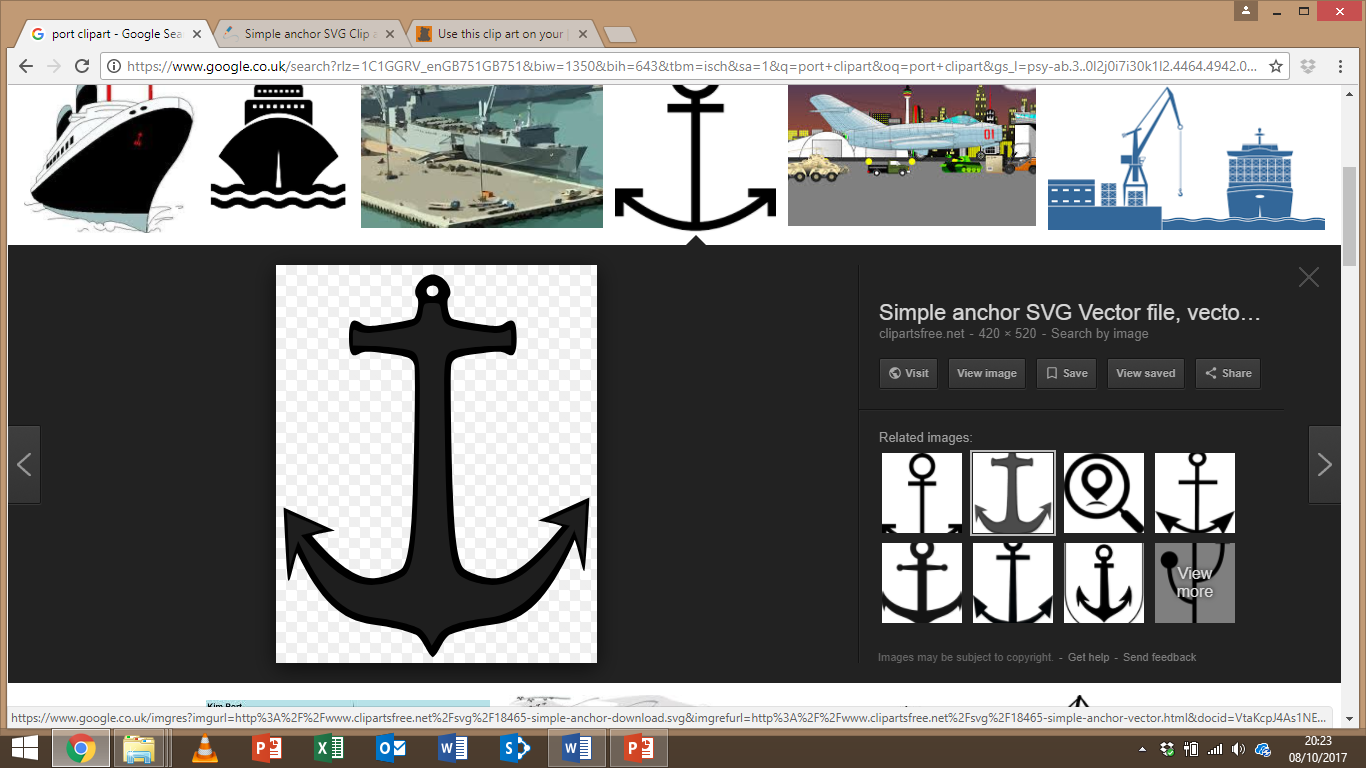 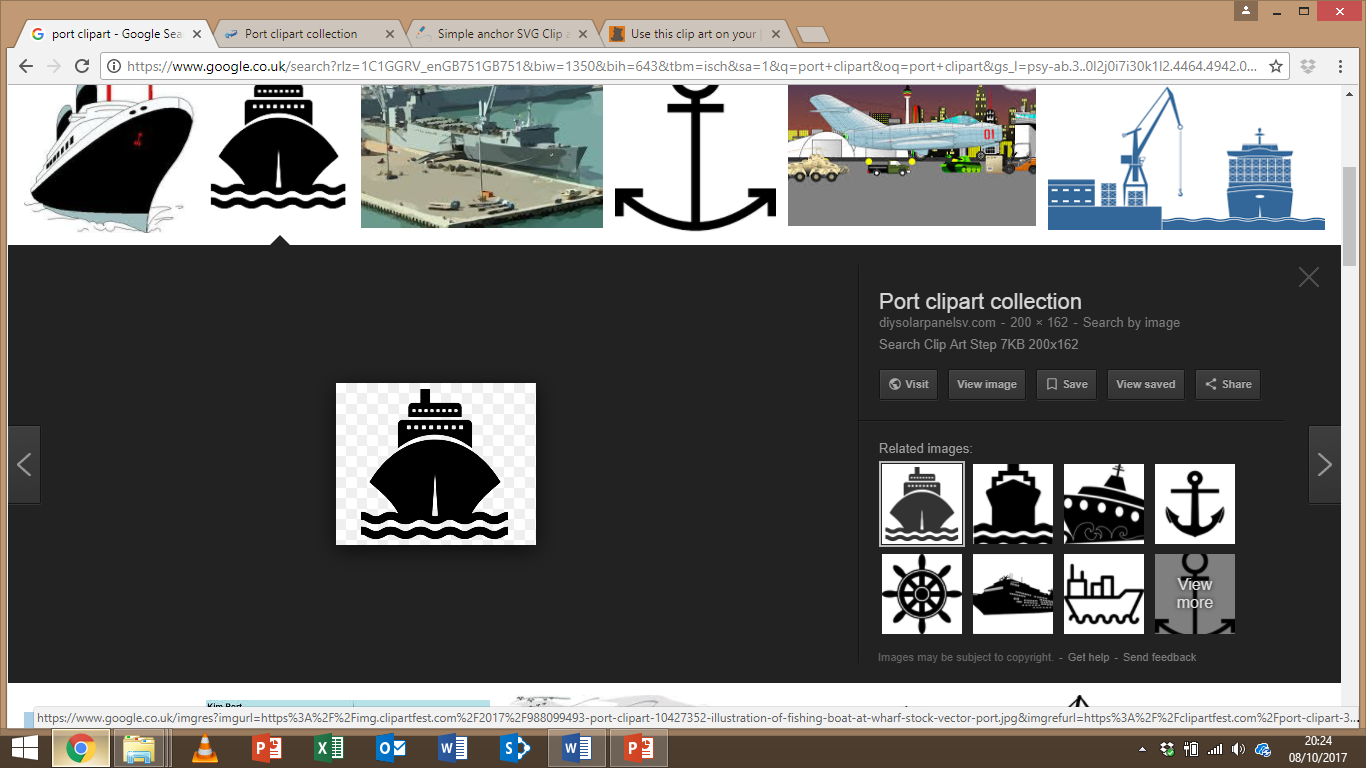 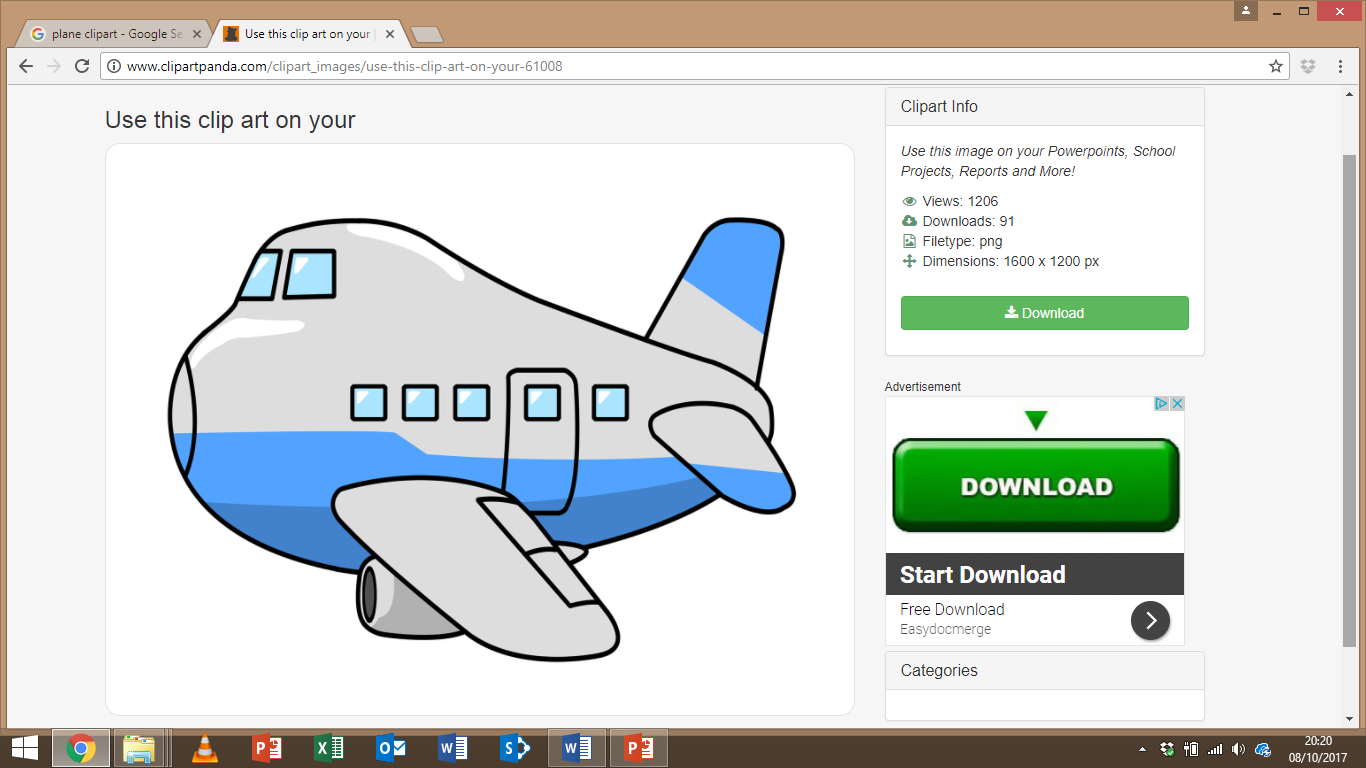 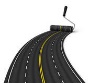 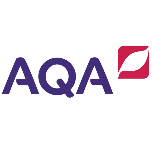 Unit 2 – Section B
Changing Economic World
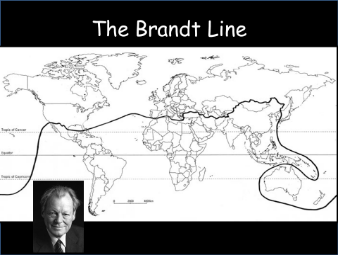 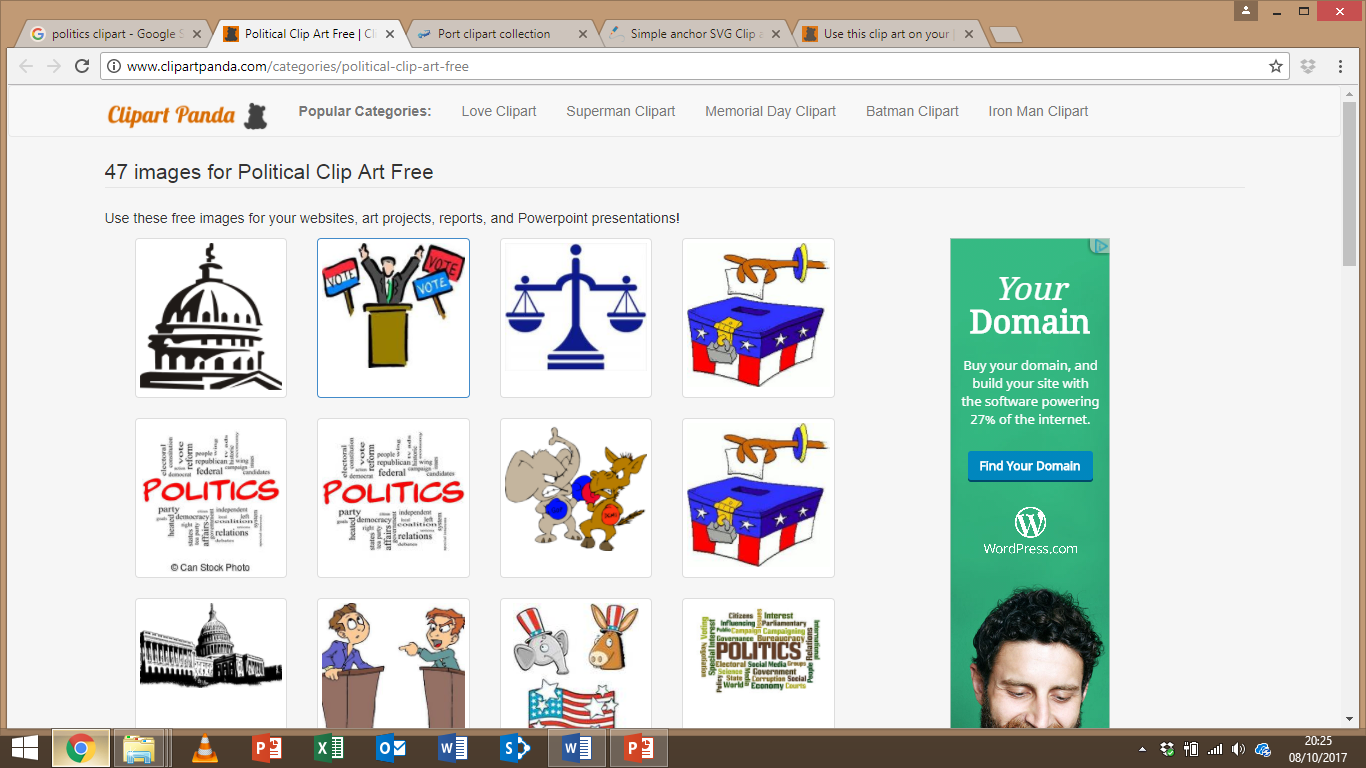 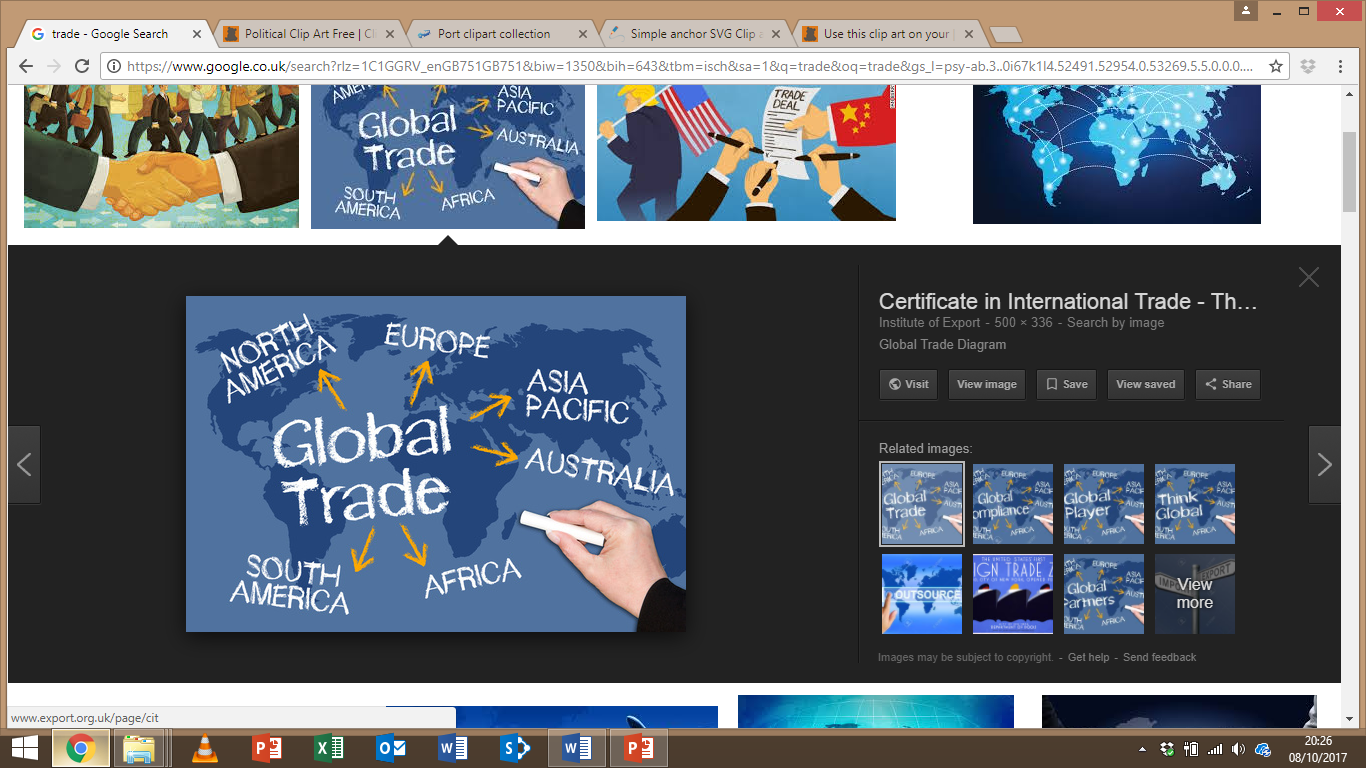 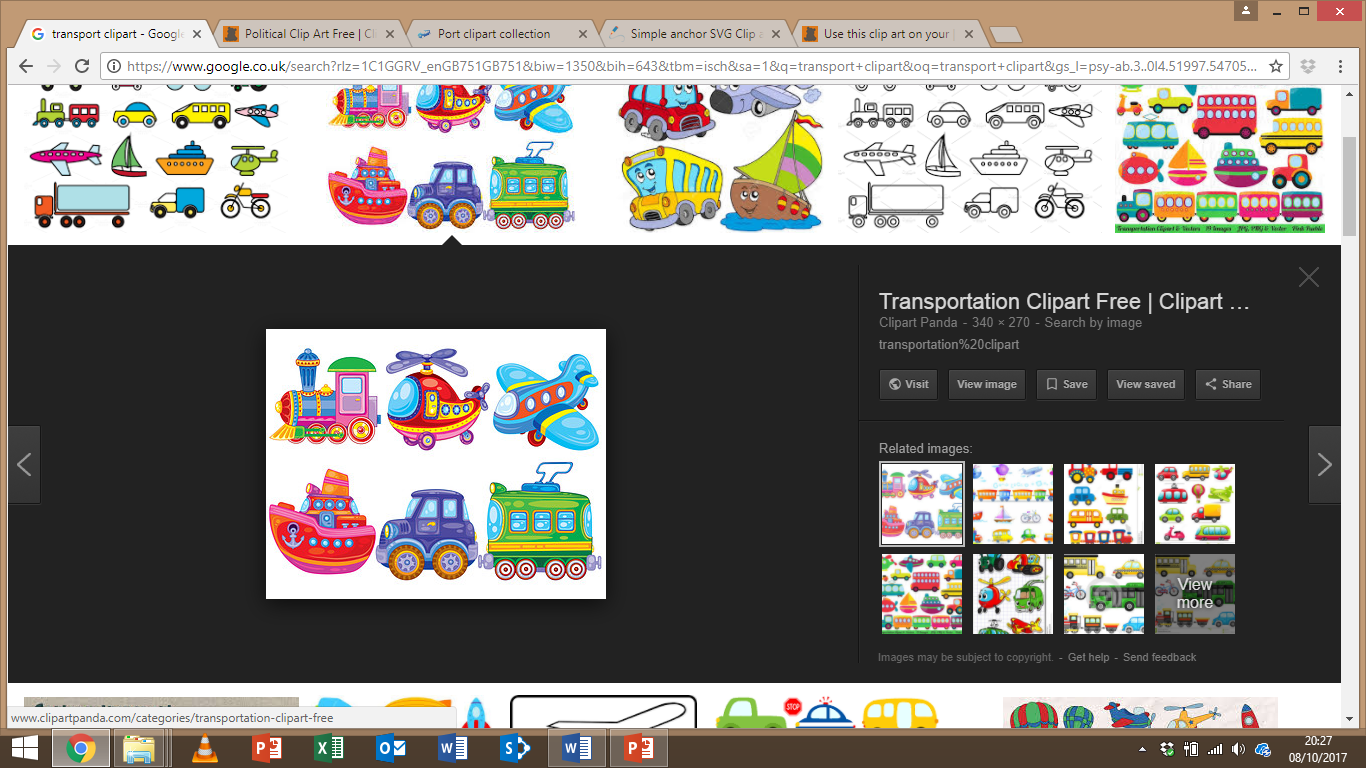 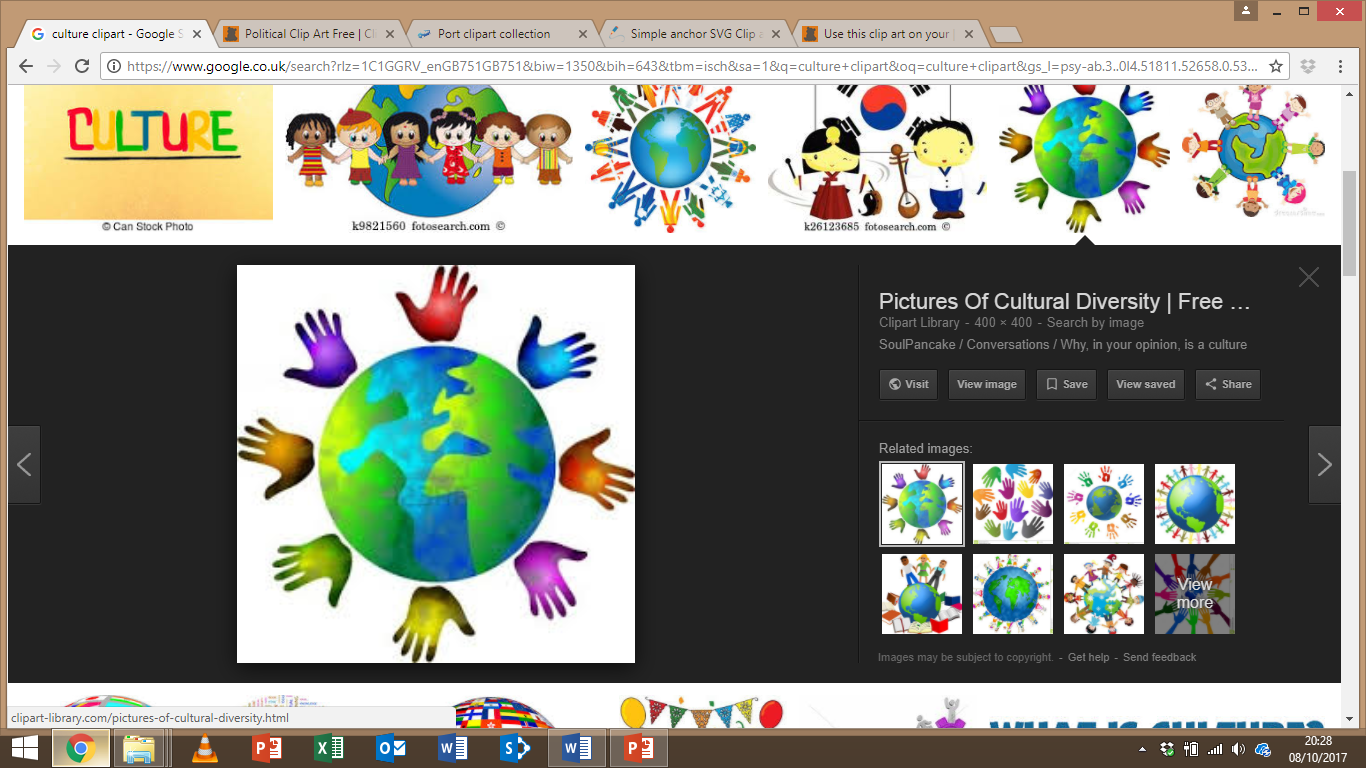 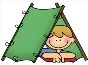 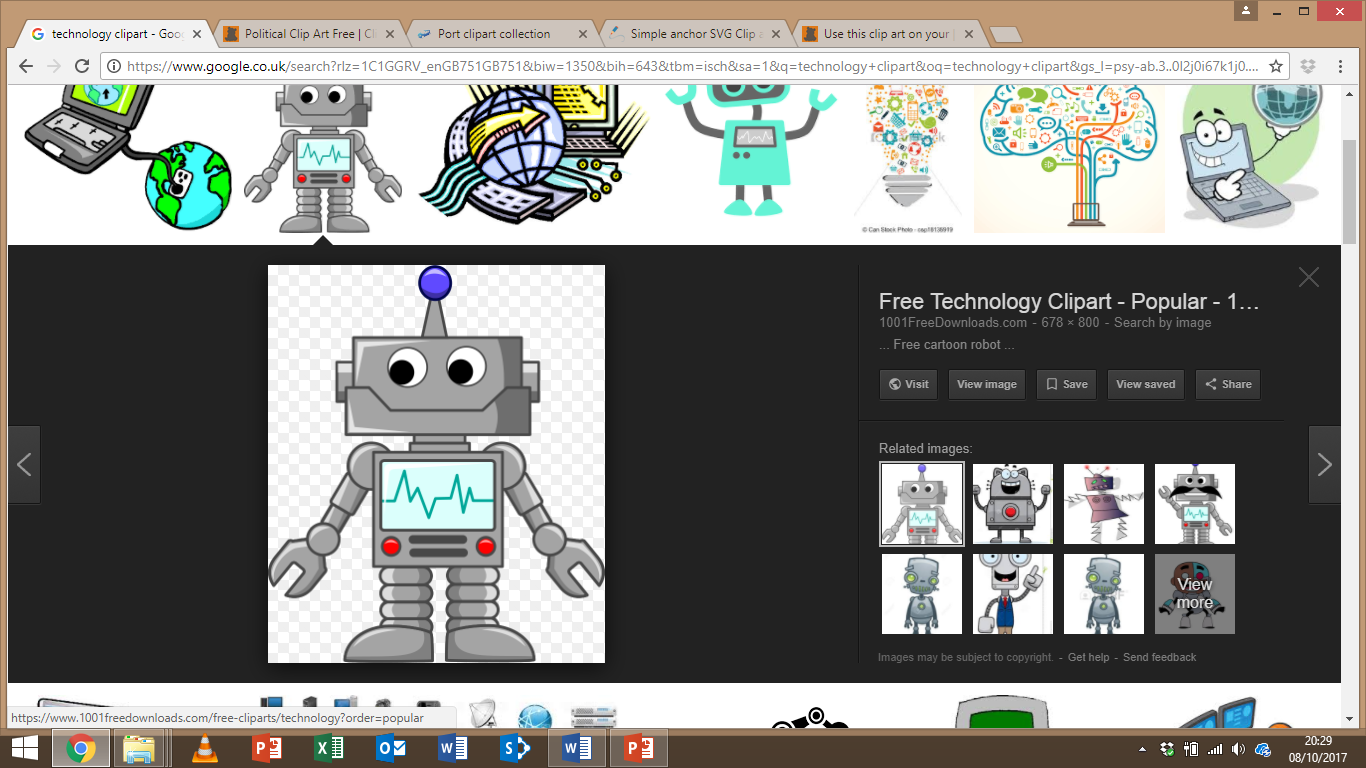 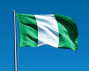 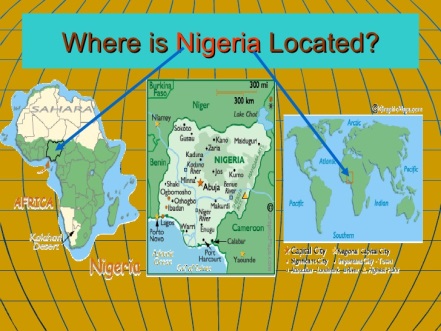 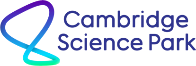 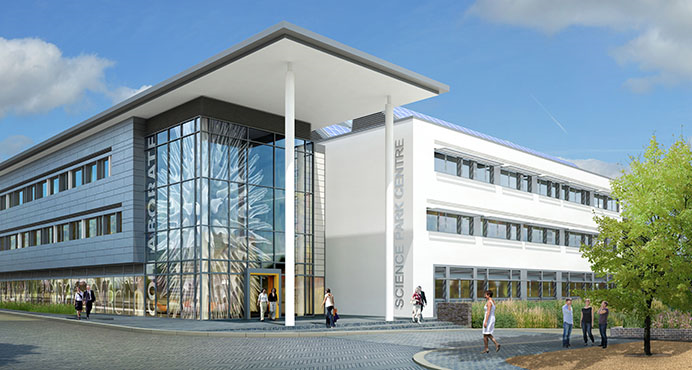 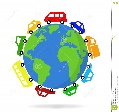 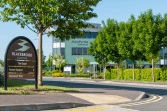 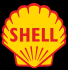 Example: In Selwick’s Bay, Holderness
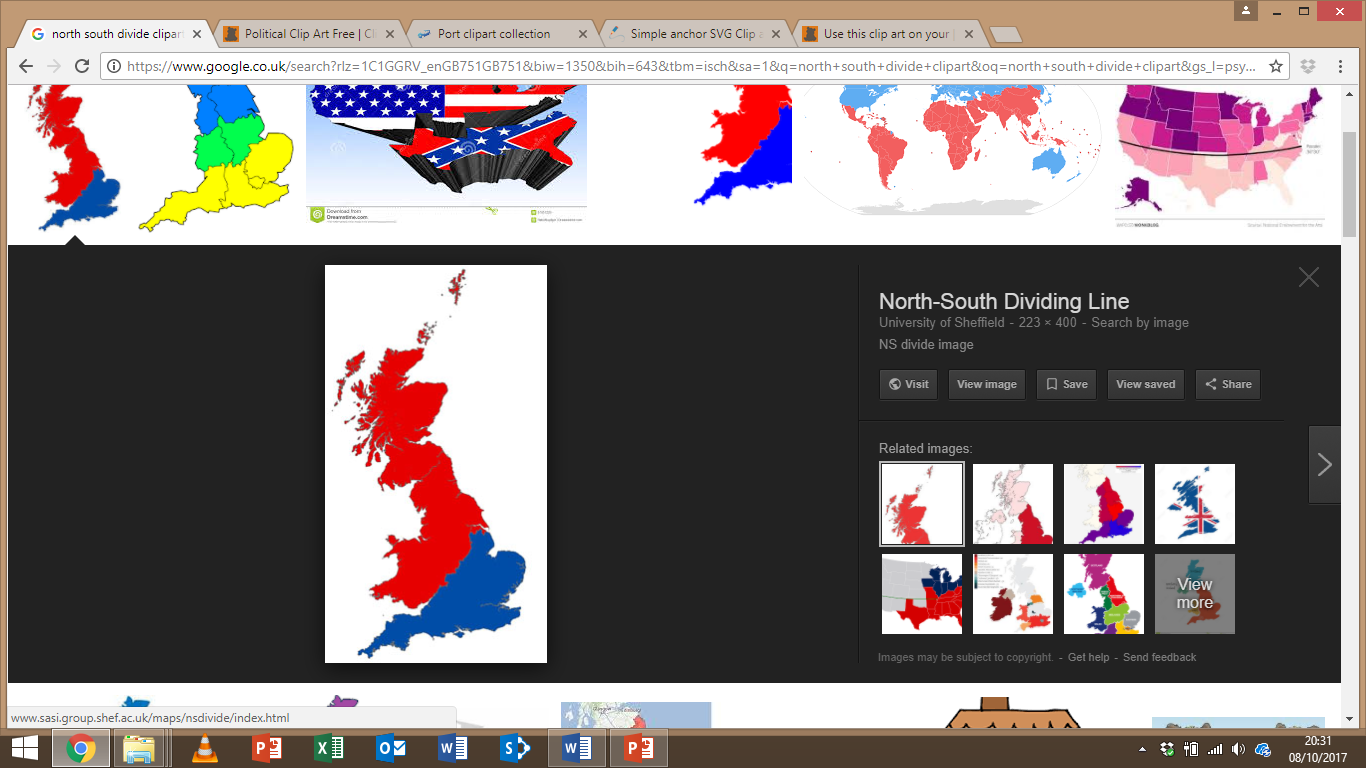 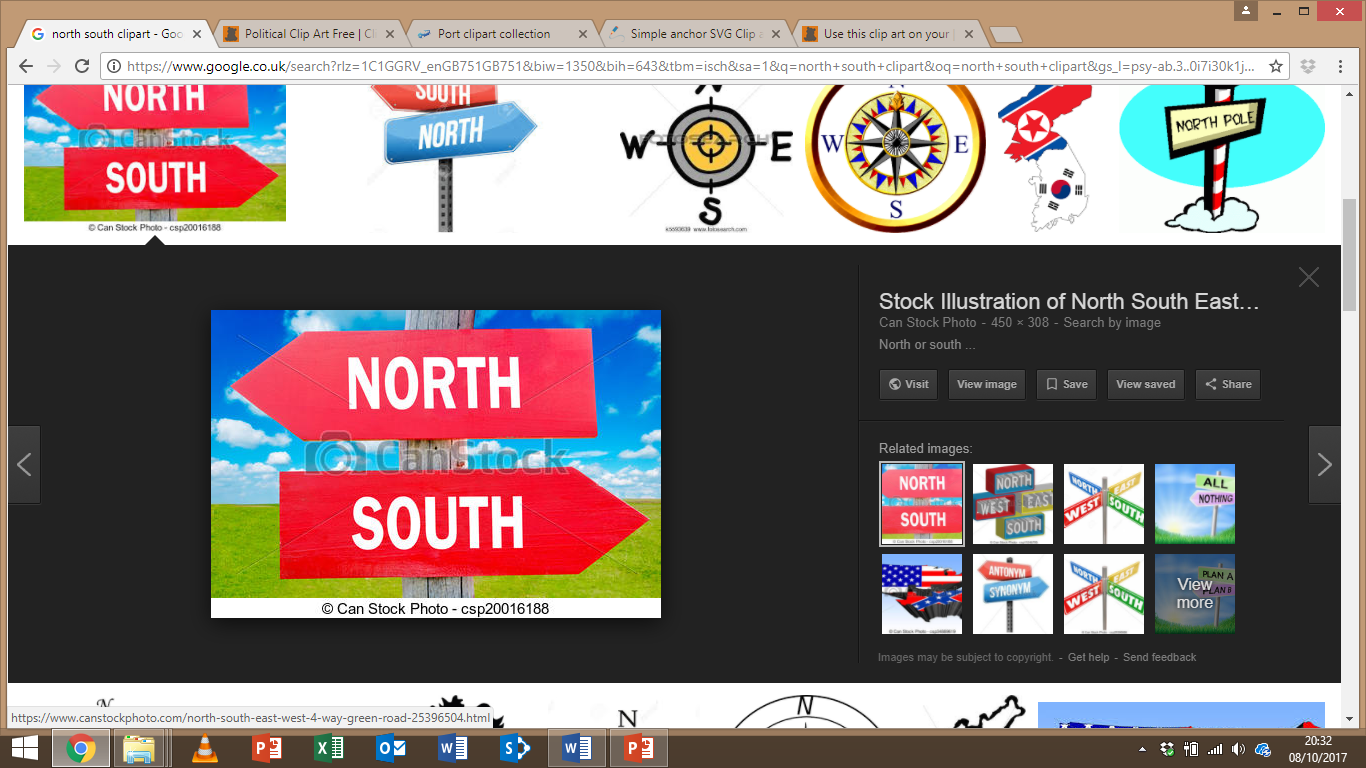